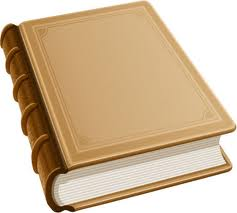 How to Survive Miss McKenna’s Math Class
Volume I
By: Taylor Dean Period 4
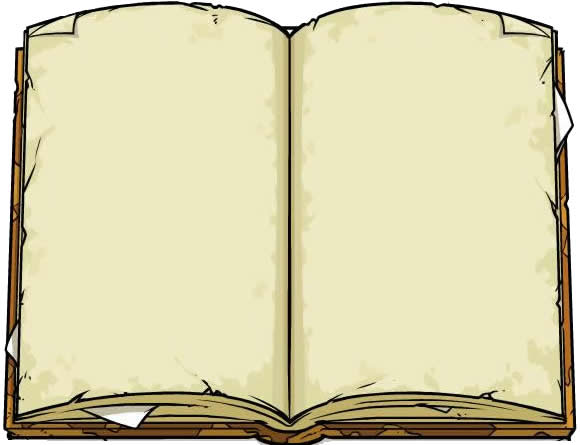 This book included everything you need to know about surviving Miss McKenna's math class. This book includes how to obey classroom rules, get full credit on homework assignments, study for tests/quizzes, do well on tests/quizzes/projects, prepare for NJASK, use the math you have learned or have yet to learn, and so much more!
Dedicated to Miss McKenna’s Period 4 Math Class

Copyright 2013

Dean Publishing Company
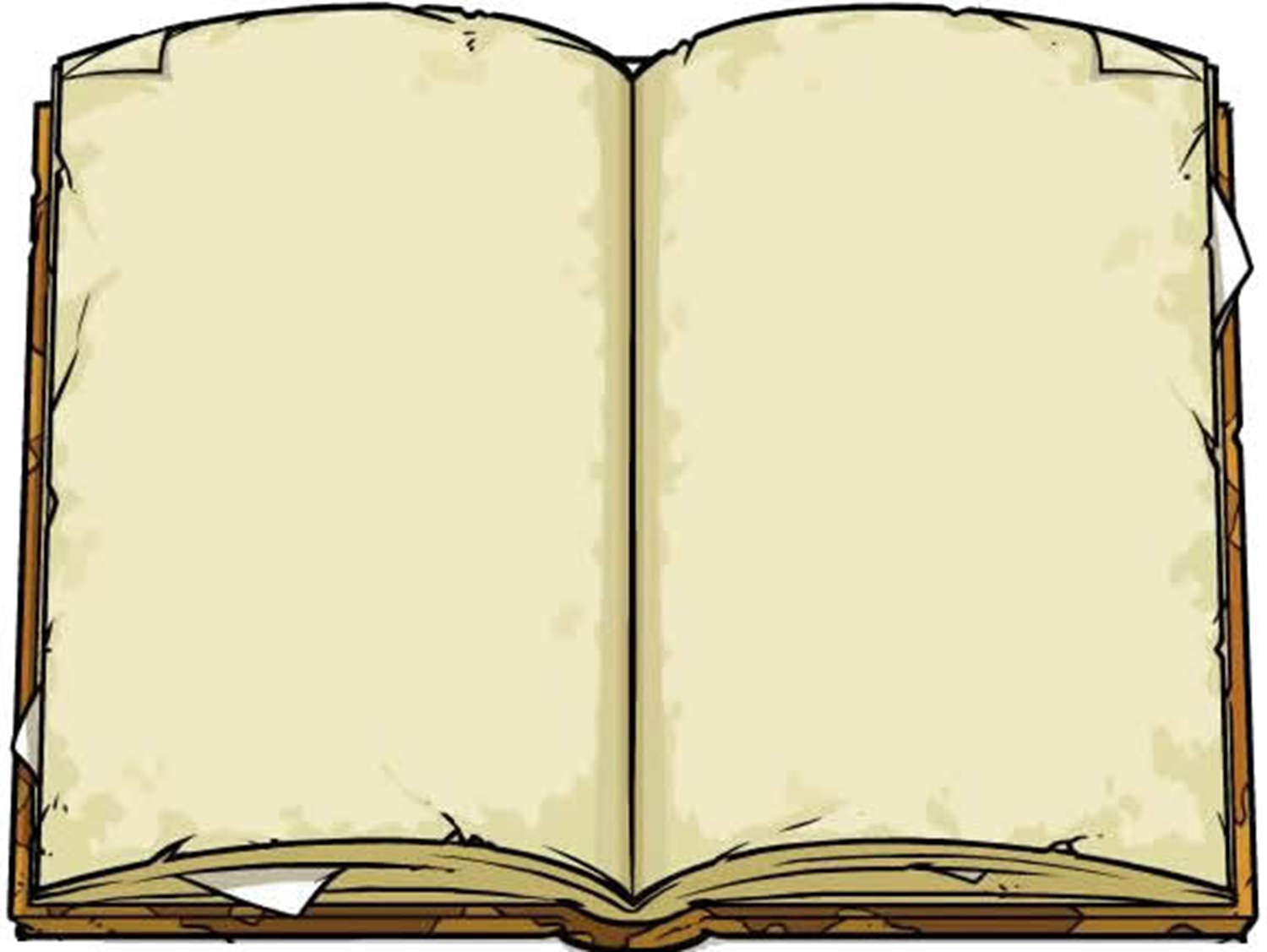 How To Obey Classroom Rules
Chapter 1
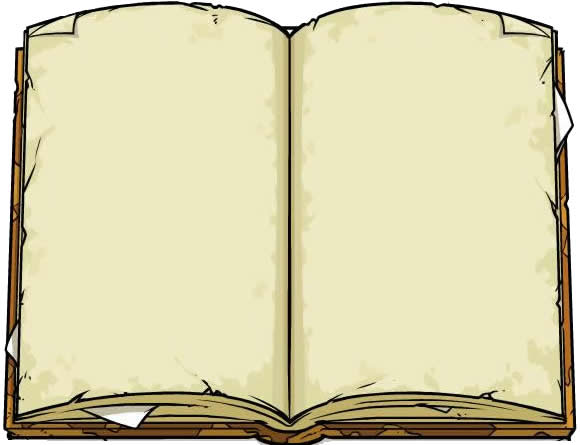 2) Be Productive
Students should listen attentively; if there is a question regarding the directions, please ask for it to be clarified
Participate in class discussions by listening and sharing ideas
Remain focused on your work until the teacher dismisses you ( do not gather your belongings before the bell rings)
Be Prompt
Arrive to class on time
Begin working on DO NOW immediately
If you are late, you must have a pass (1 late= warning, 2 lates= teacher detention, 3 lates= office referral)
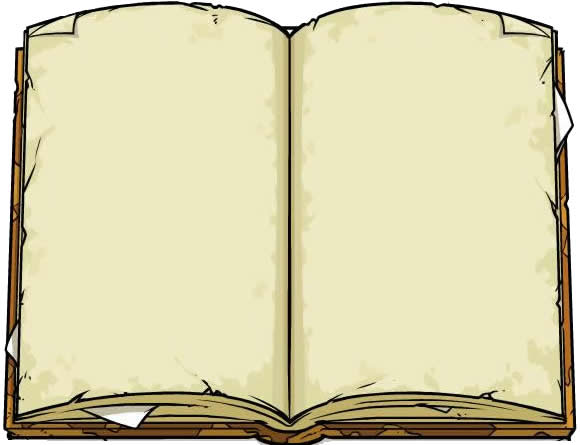 4) Be Polite
Respect yourself, your classmates, and your teacher
Please do not speak when others are speaking; raise your hand when you’d like to speak
Please keep objects and inappropriate language to yourself
Please do now chew gum or eat any food
Please do not leave the room without a pass
3) Be Prepared
Come to class everyday  with:
Your math binder with paper
2 pencils
Your homework
Covered math book
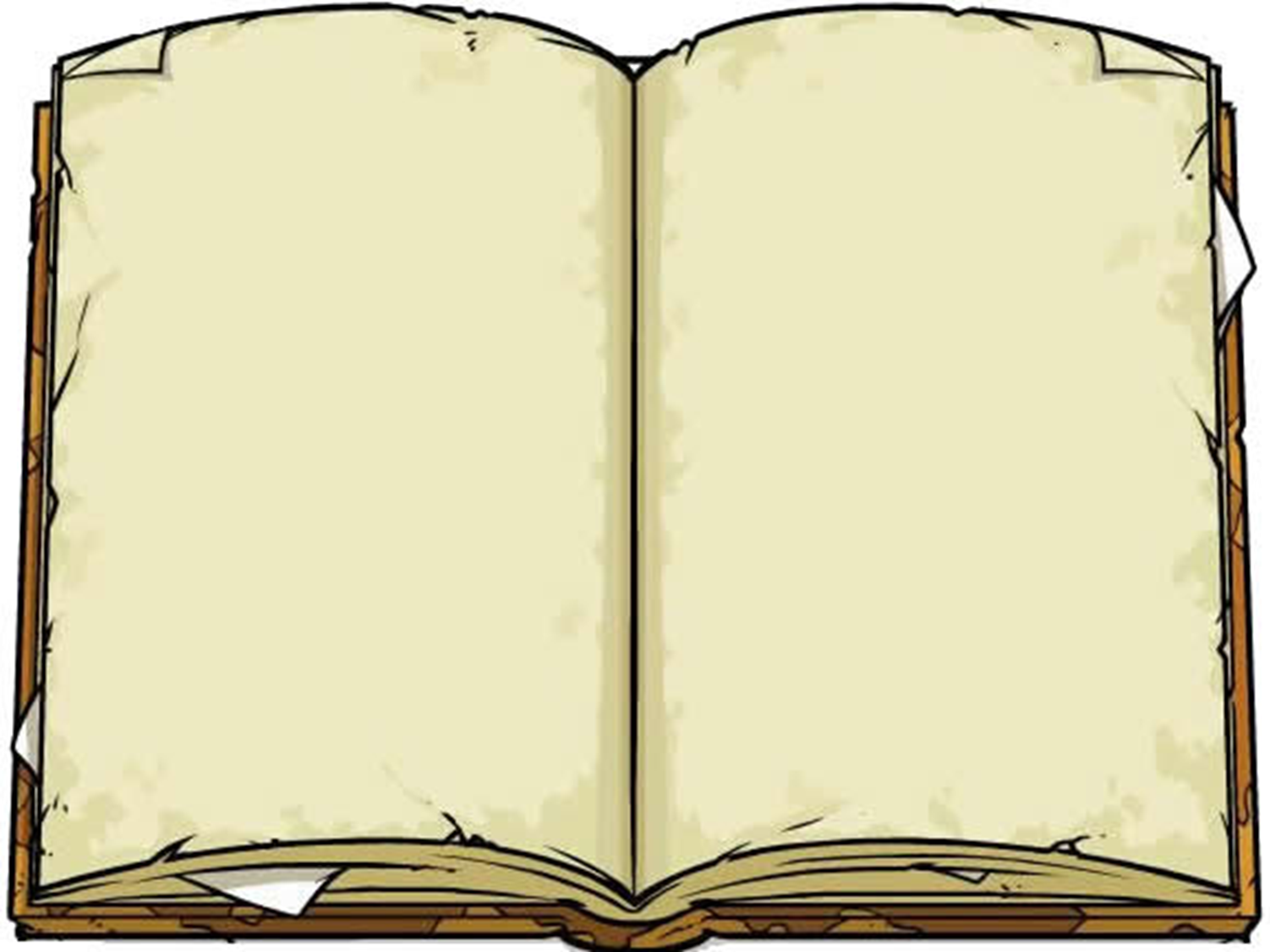 A student who does not comply with these expectations will receive:
Warning issued by teacher
Parent phone call/referral to the guidance counselor
Morning or after- school teacher detention
Written referral to administration
If you follow these rules, you should have a wonderful school year 
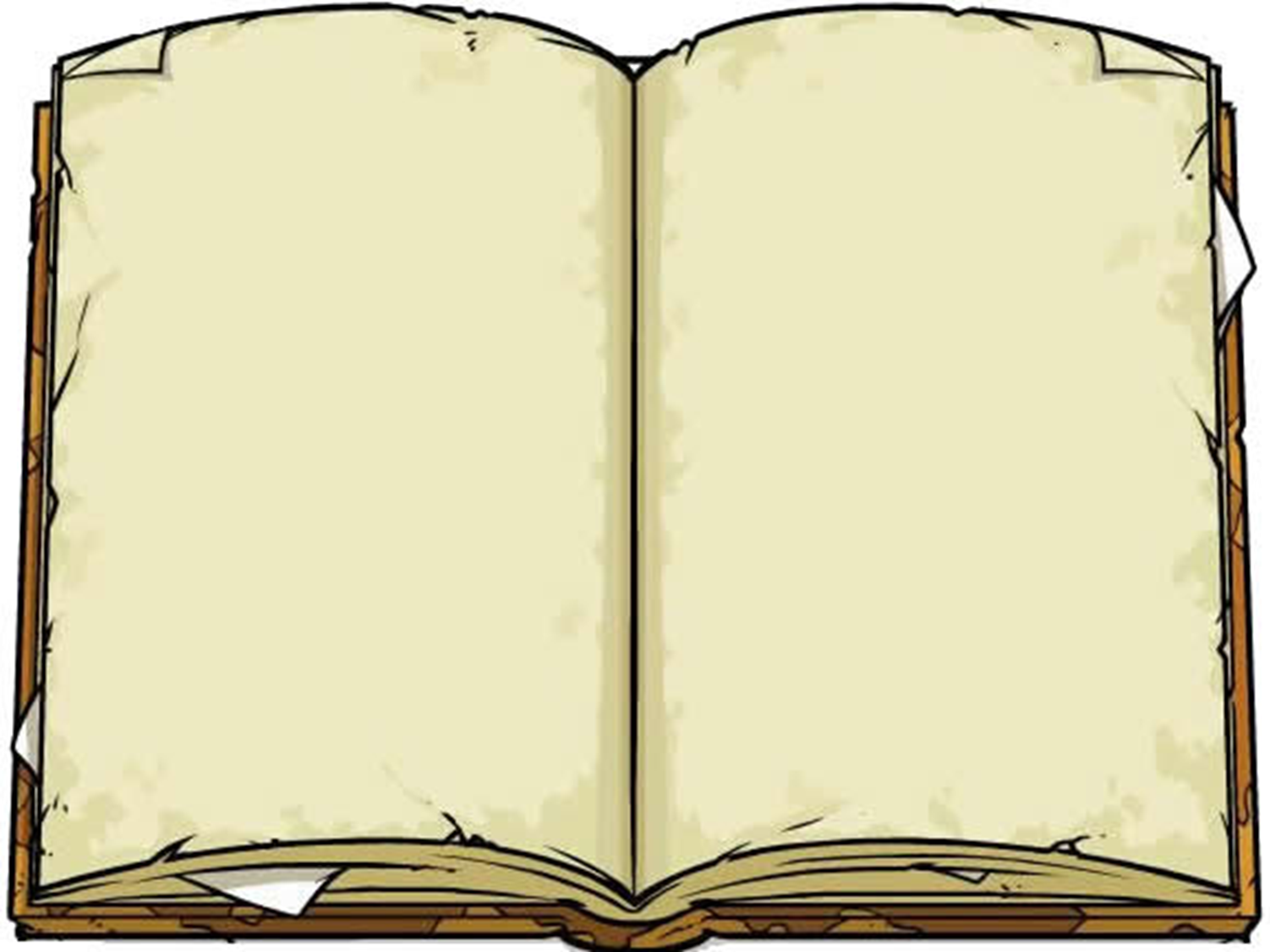 How to get full credit on your homework assignments
Chapter 2
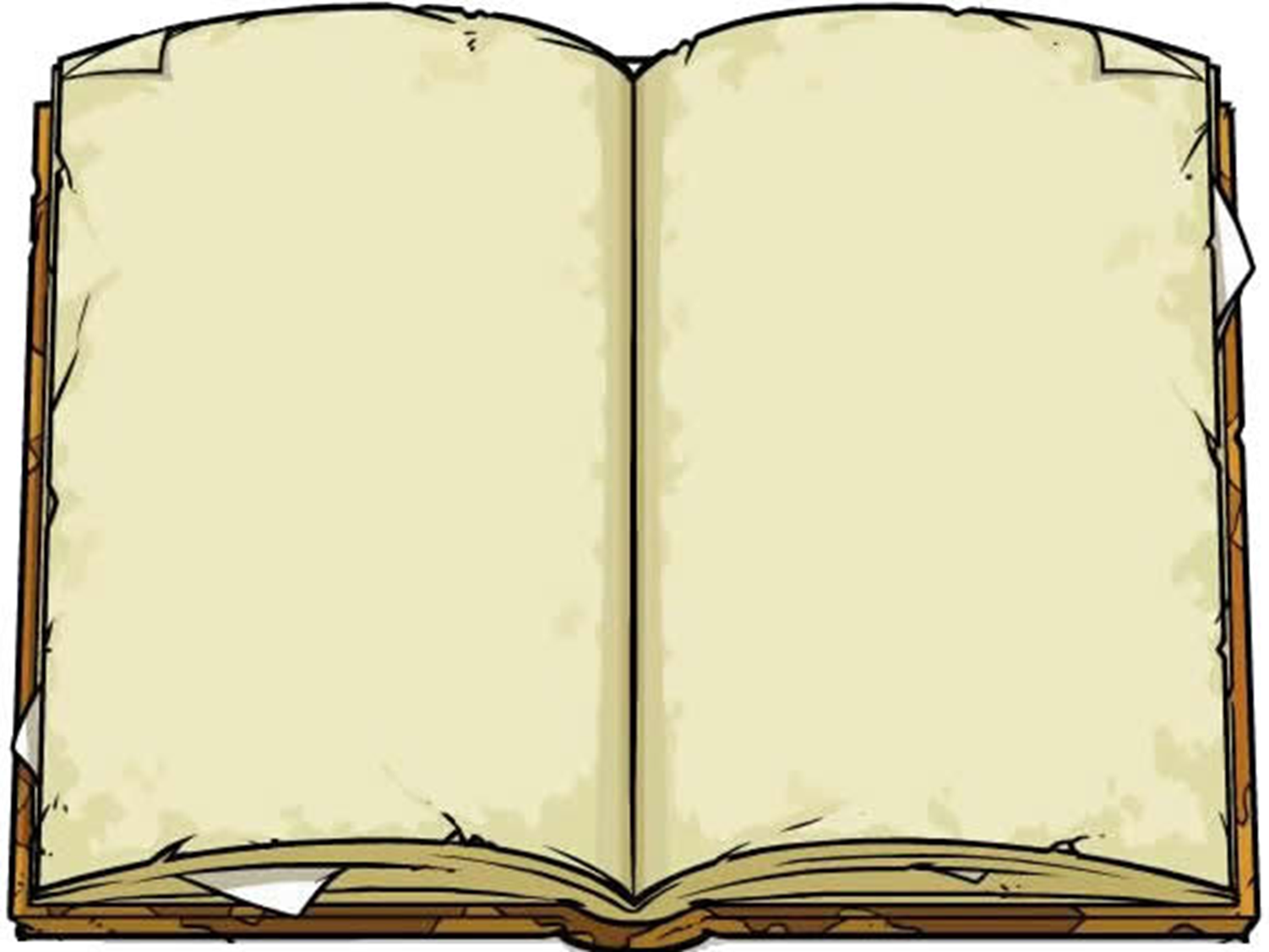 Follow directions
If Miss McKenna wants you to copy the problem but not the word problem, then copy the problem
If you are not allowed to use a calculator, don’t use a calculator
If you must show work, then show work, it's not going to kill you to show a little more work than what is required
Show all work
Show all steps
Show all addition and multiplication and division and subtraction
Make sure to include  any steps that are in notes or that miss McKenna showed you
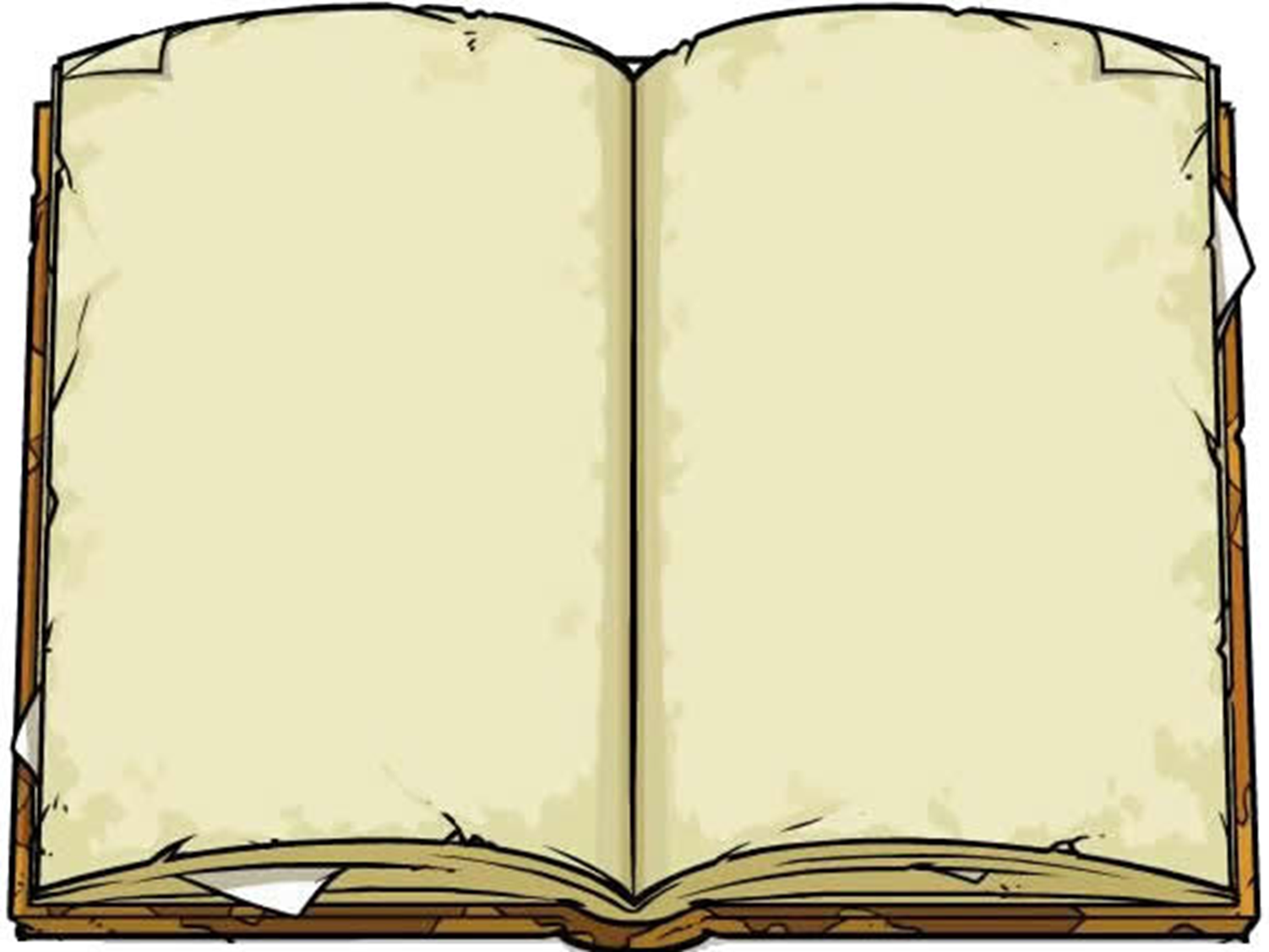 If you are absent, it is YOUR responsibility to make up the homework for the next day you are in class.
Attempt all the problems!! It won’t hurt you if you got them wrong, you can go over them the next day and see what you did wrong!!
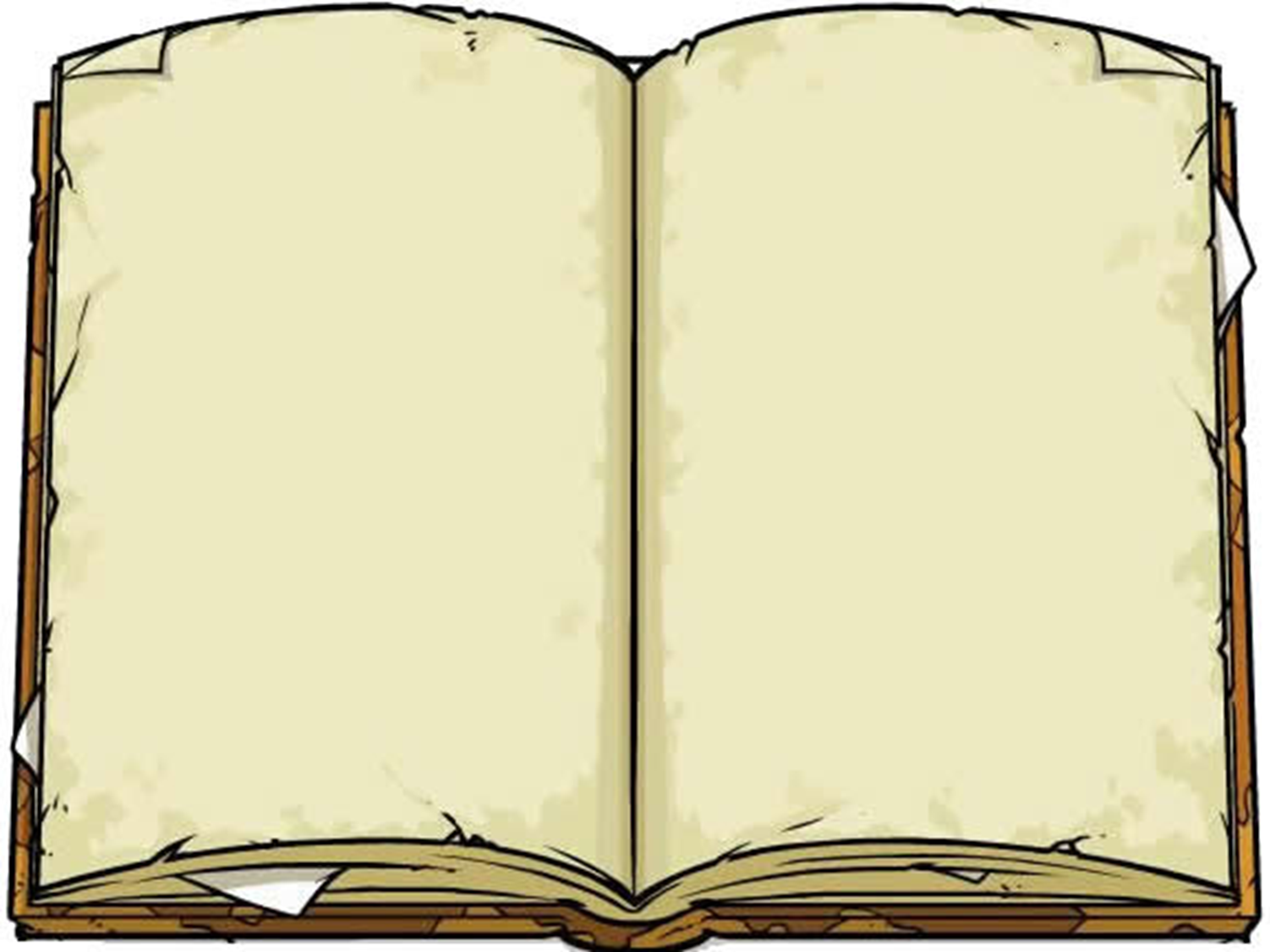 How to Study for Tests and Quizzes
Chapter 3
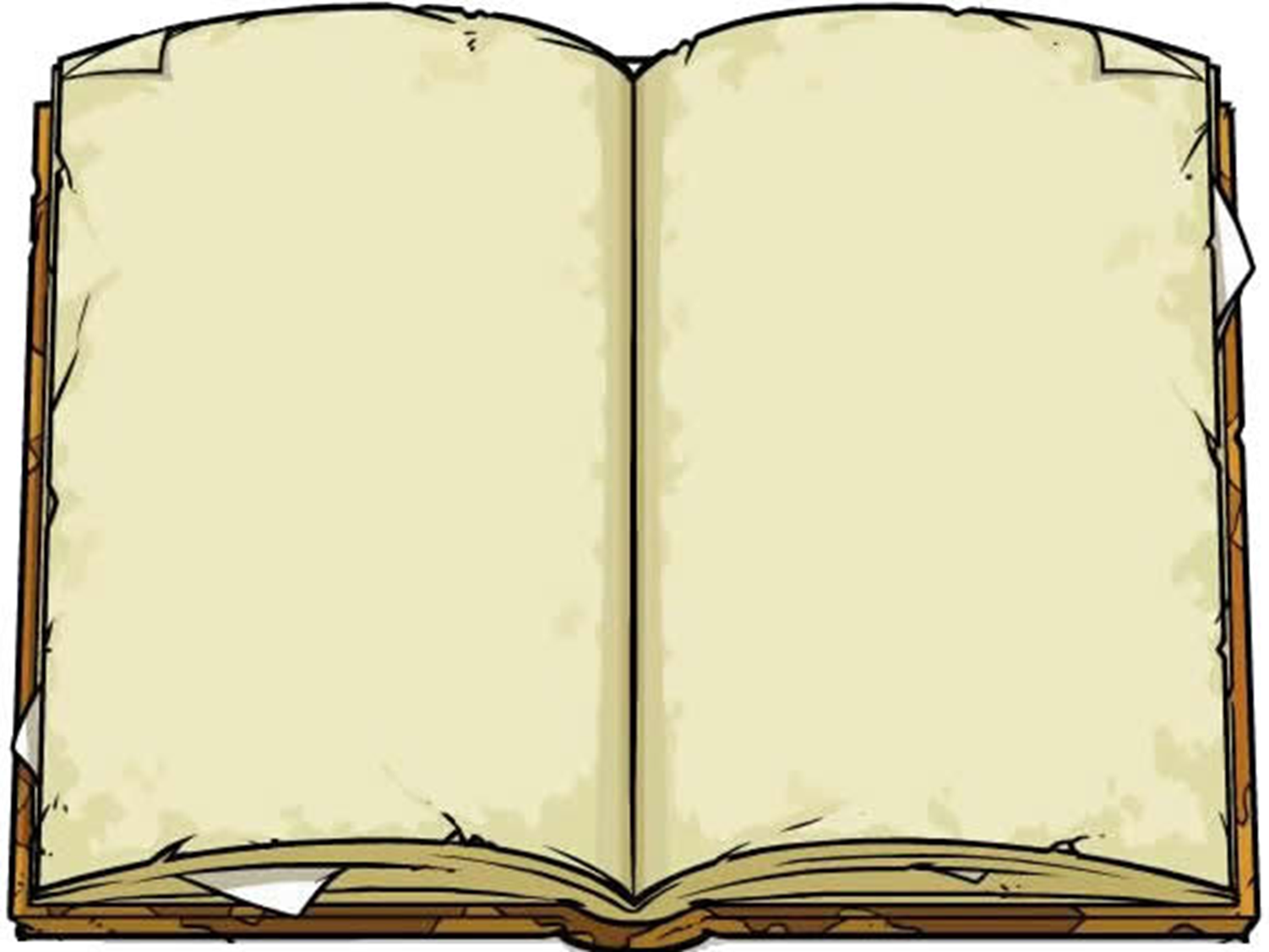 Ask questions!!!!
Do NOT be afraid to ask questions!!! It will only help you!!
Review notes
Review techniques and steps on the notes
See how Mrs. McKenna wants you to do the problem exactly
Go over classwork and homework assignments
See what you got wrong and try to figure out what you did wrong and correct it
See if you can go over the problem or how to do the problem in class
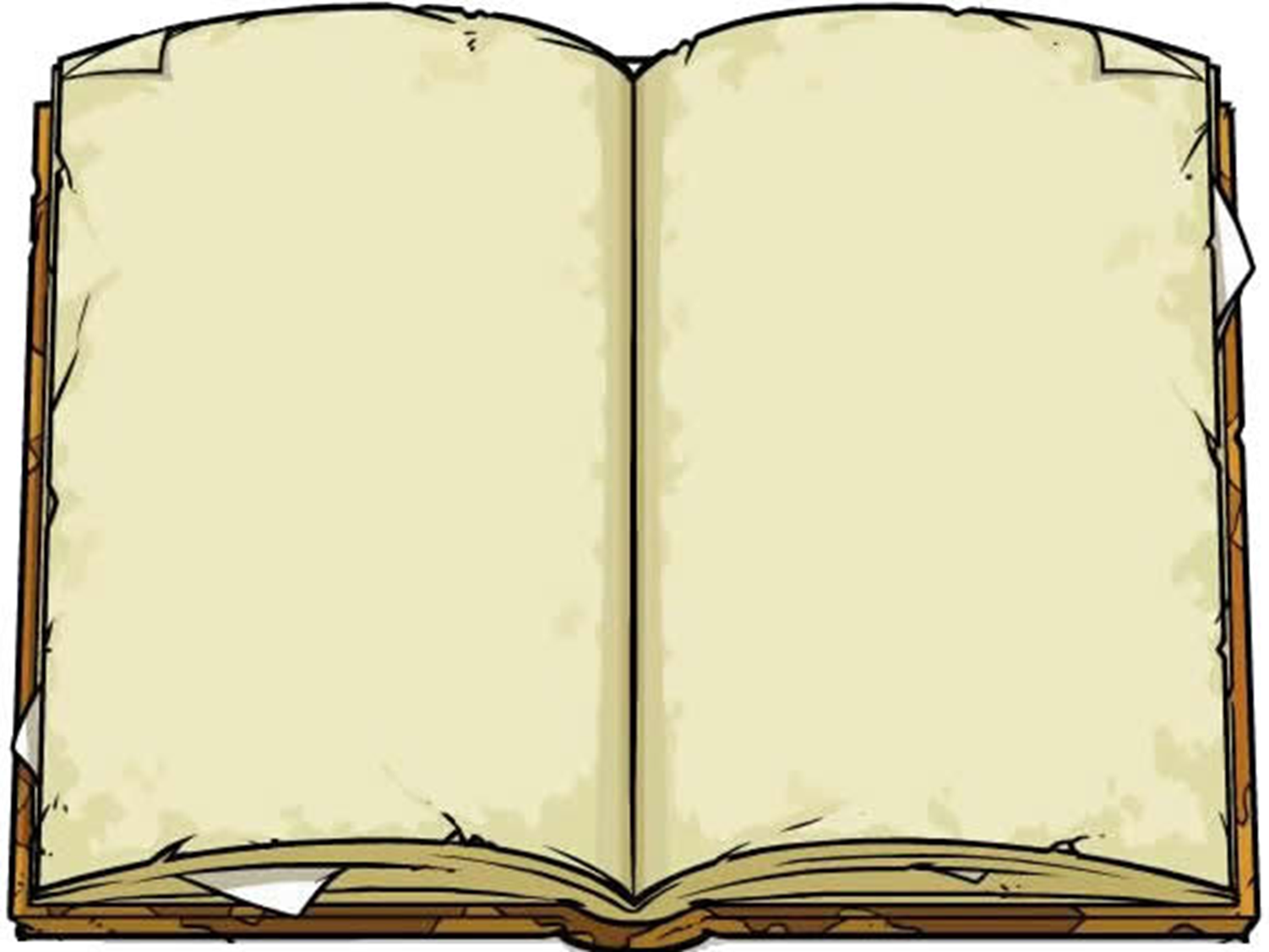 How to do Well on Tests, Quizzes, and Projects
Chapter 4
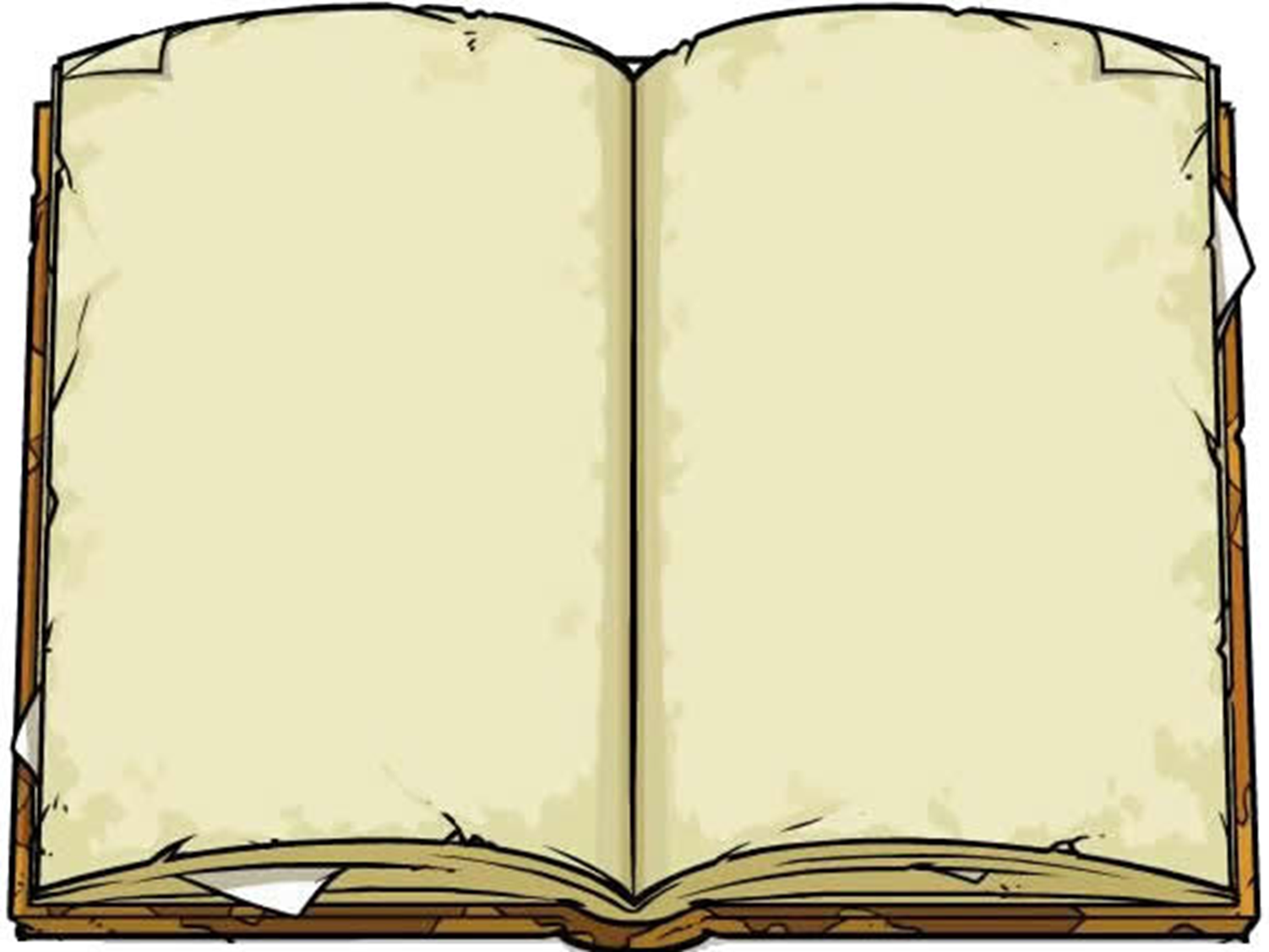 Tests/ quizzes-
Do your best. If you are stressed out about getting a really good grade, just take a breath and do what you can to the best of your ability
Focus. Do not get distracted by the kids in the halls or anything in the room
Focus on what you have to do. Read directions 2 or 3 times before doing the problem and ask if you need clarification
Projects-
Do what is required of you
Follow all directions and fill all the requirements
Make sure you check your project at least 3 times before handing it in so you make sure you filled all the requirements
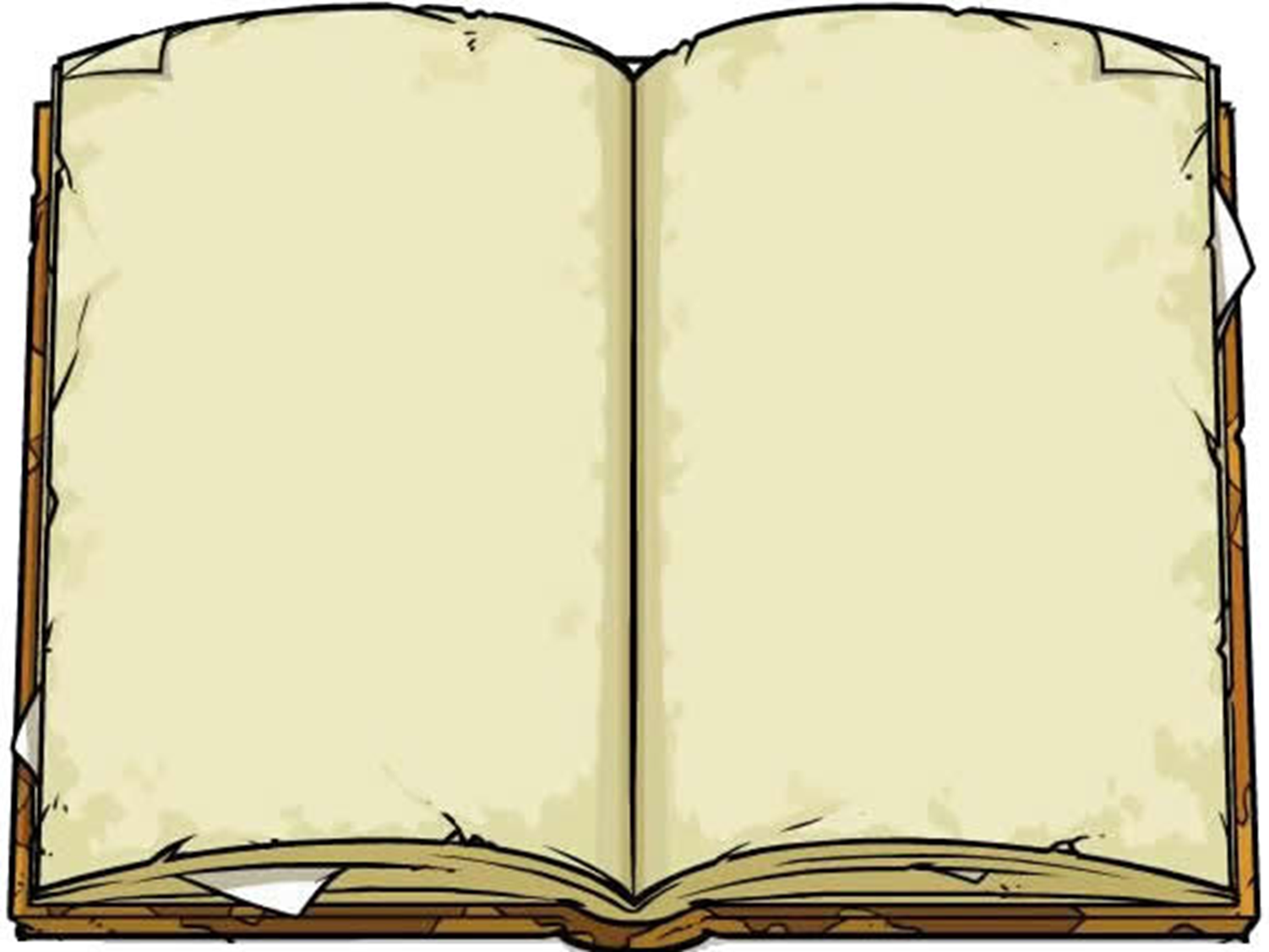 How to Prepare for NJASK
Chapter 5
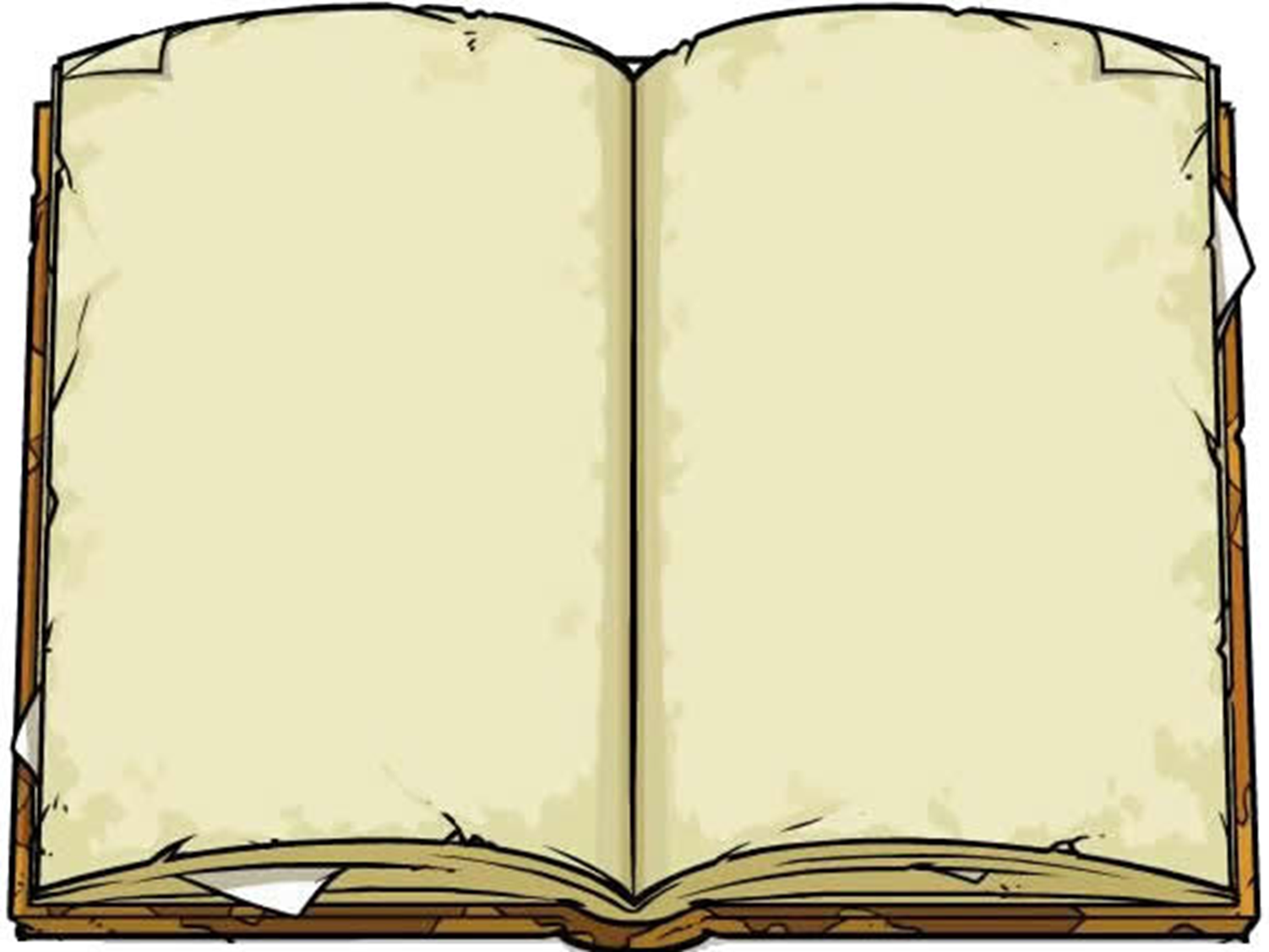 NJASK Prep-
Be sure to get a good night’s rest the night before each test
Eat a good breakfast
Look over any notes and review tips to help you get the best grade possible
Stay focused on your test and do your best
Be sure not to waste any time and use all of your time wisely
Don’t be nervous. Take a deep breath and just focus on what the question is asking and what your task is
NJASK Packets-
Complete the NJASK packets when Miss McKenna gives them to you. They will only help you.
Review notes that you fell are important (formulas, how to do certain equations, etc.)
Anything Miss McKenna says is important, must be important. Please review anything she repeats many times or just what she thinks is important
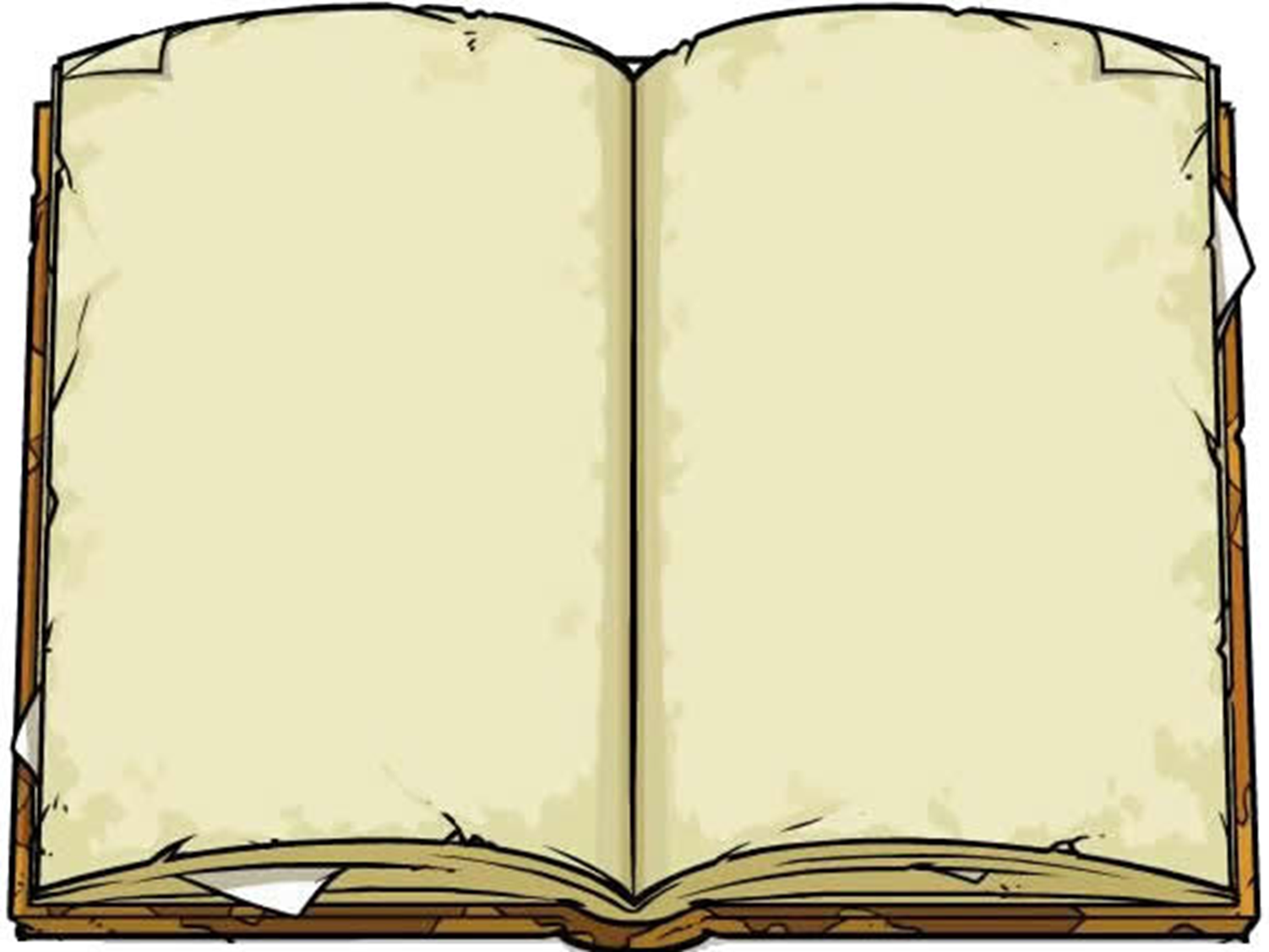 How to use the math you have learned are have yet to learn
Chapter 6
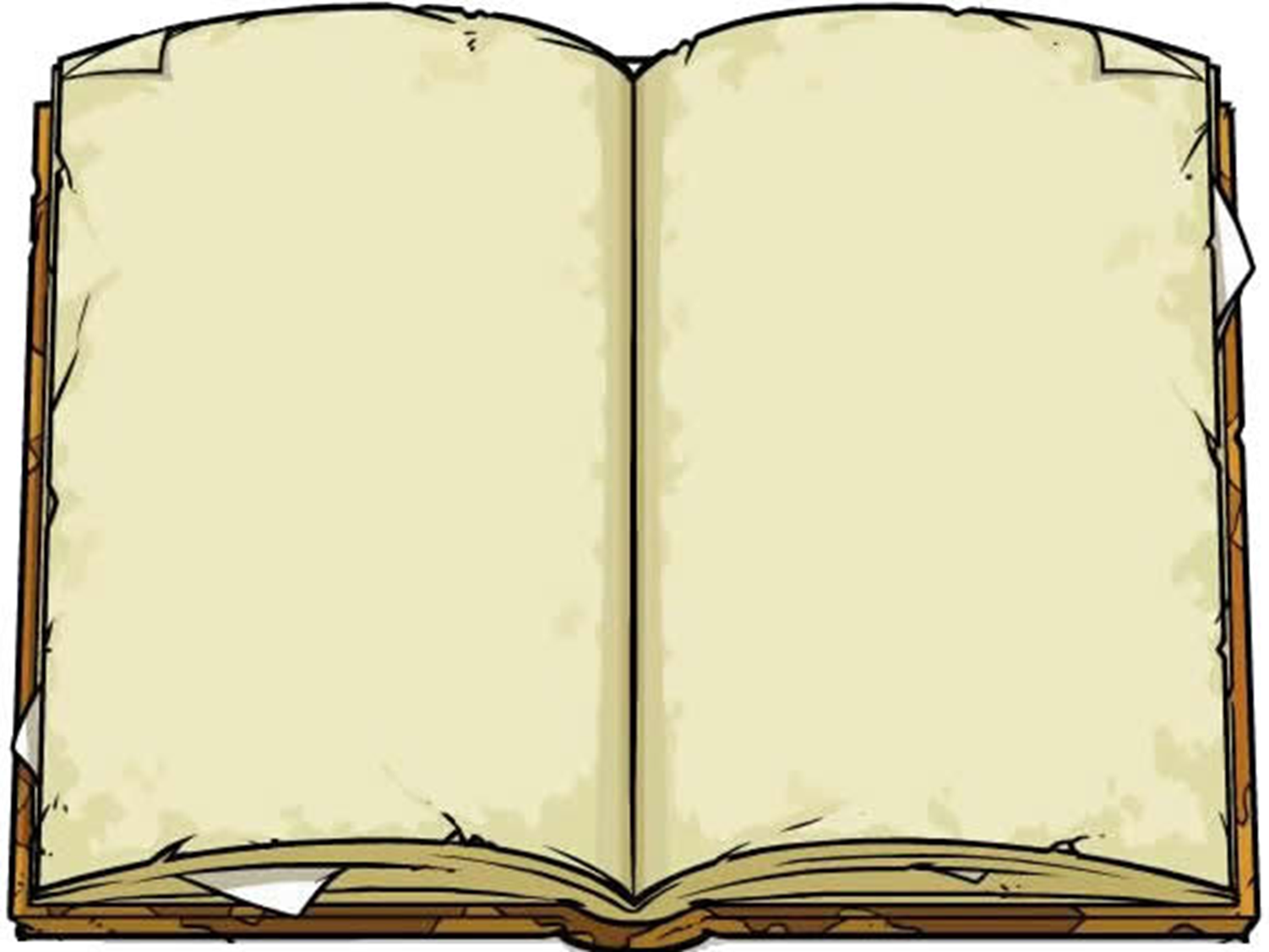 Volume-
To find how mush is in a 3D figure or ho much you can fit in a 3D figure such as a box
Area- 
To know how much space you have in a room for example or a yard
Perimeter-
To measure basically anything ex: yard, countertop, computer screen, etc.)
Surface area-
To know how much wrapping paper you need if you were to wrap a box for example
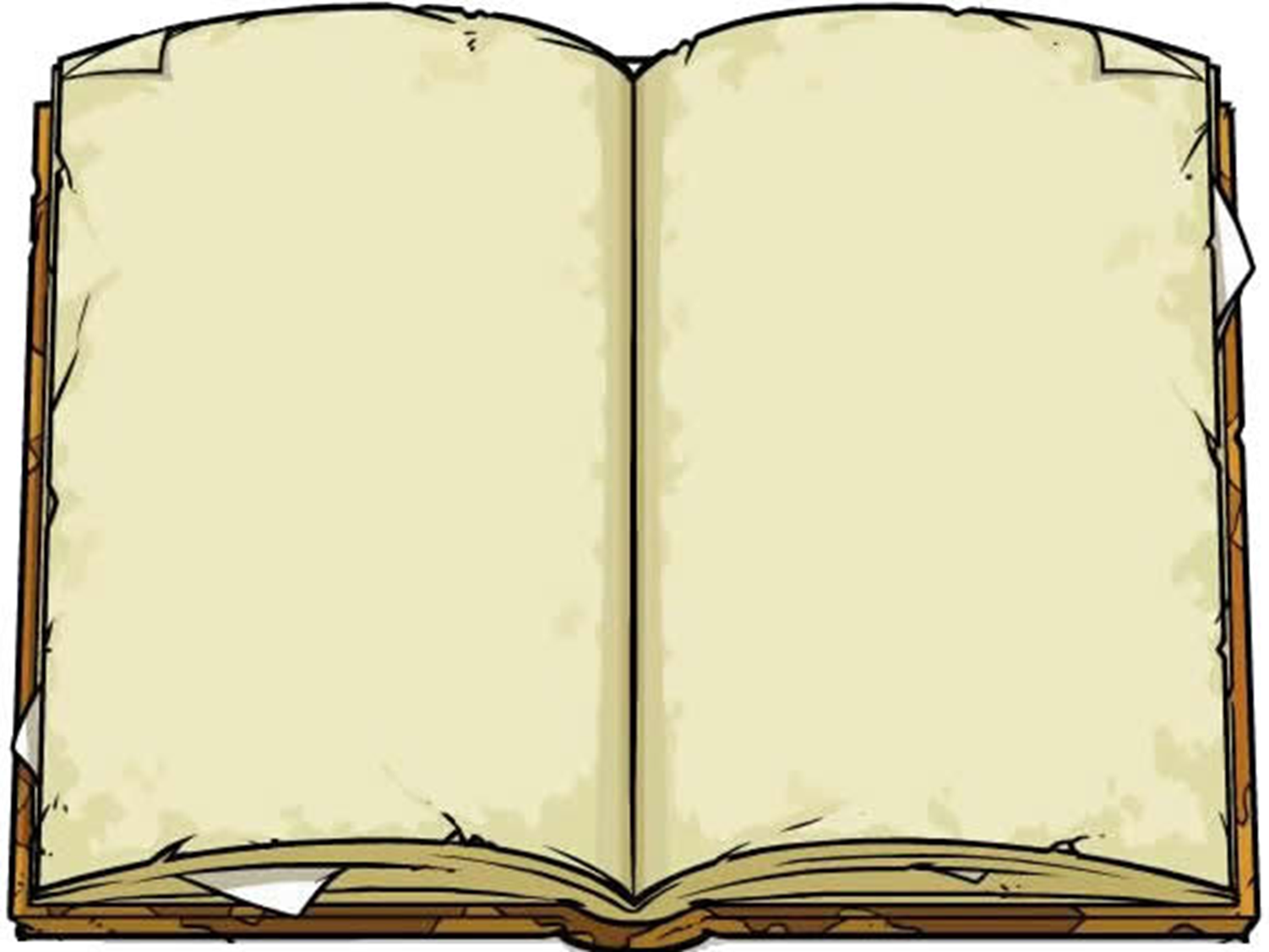 Important Math Formulas
Chapter 7
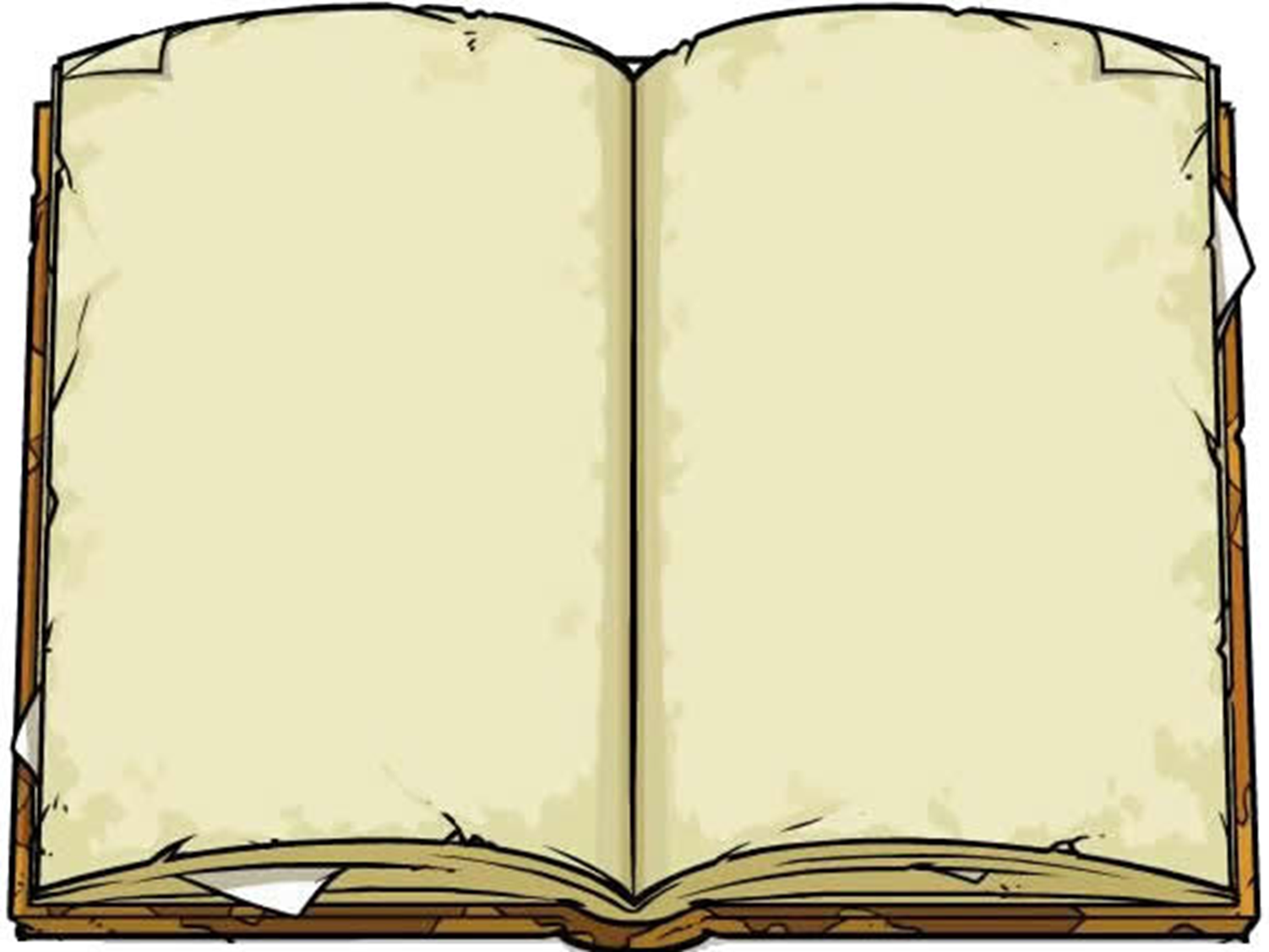 Perimeter- add all sides


Area- 
Rectangles/ parallelograms: bh
Triangle: ½bh
Circles-
- circumference: πd or 2πr
- area: πr2
Surface area- Bh
-rectangular prism- lwh
-triangular prism- ½ bh(h)
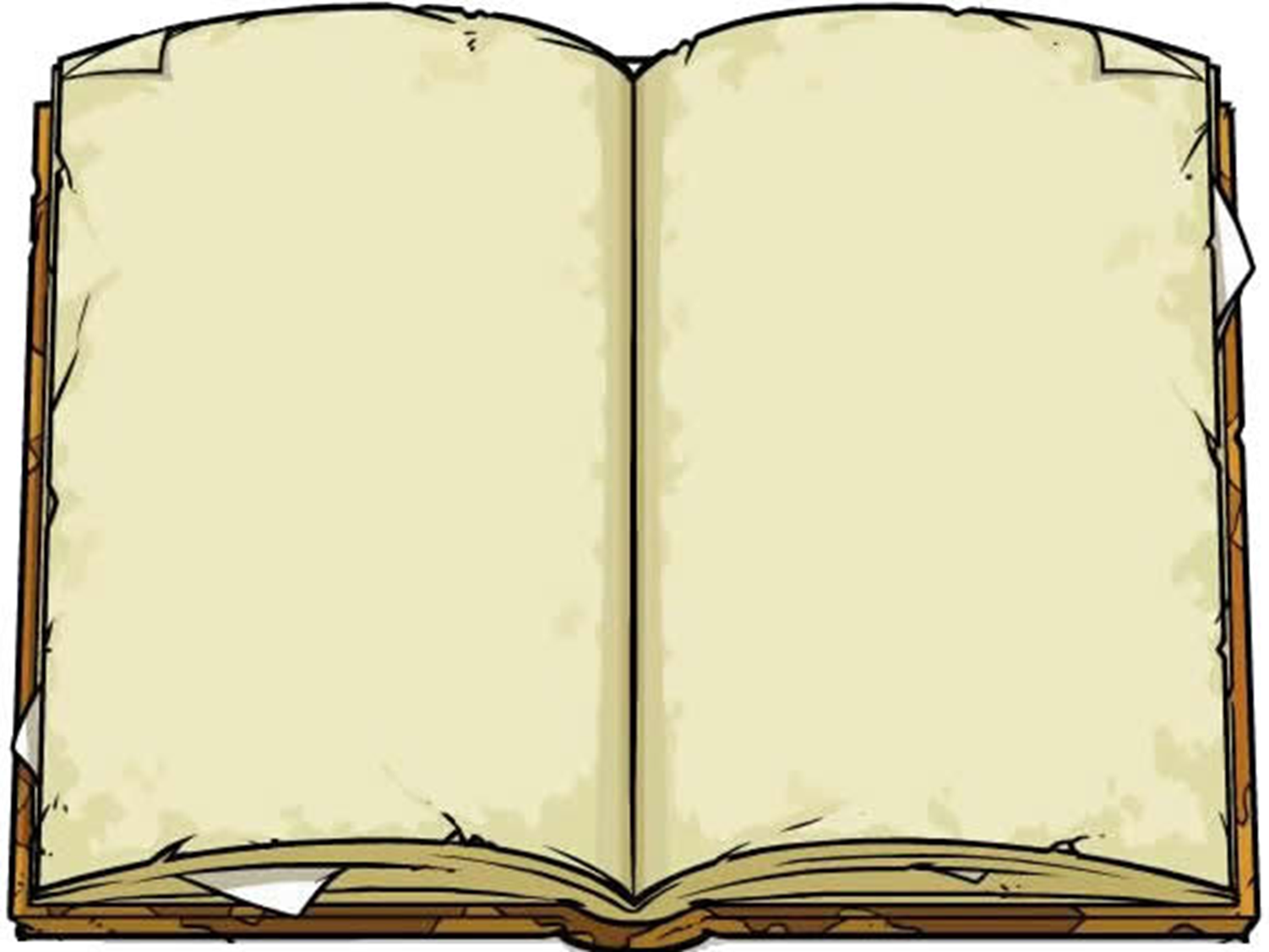 Math Careers
Chapter 8
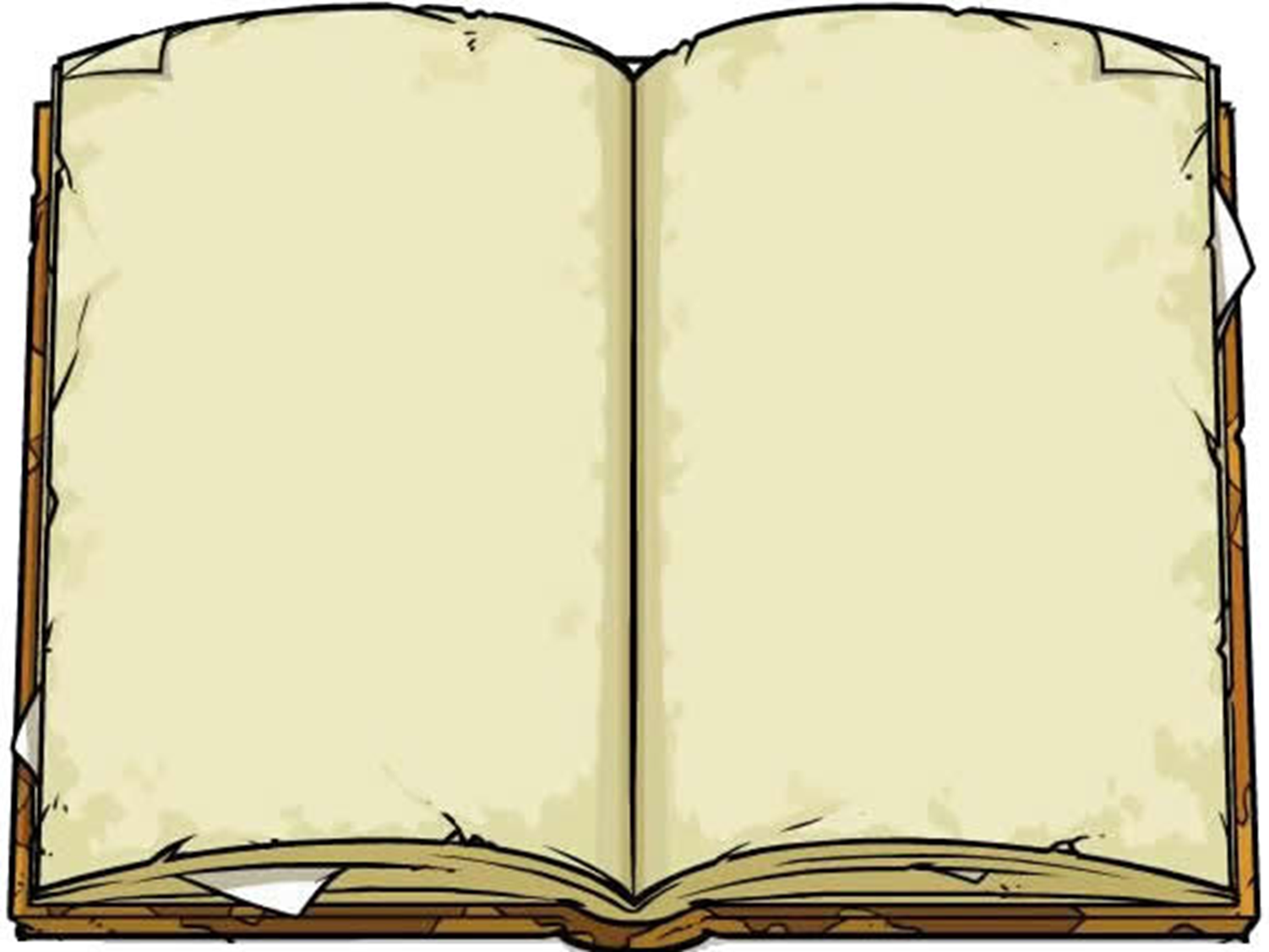 throughout their lives. I want to be able to make an impact  on the students by teaching them the formulas I grew up to love, even if they don’t like them.
I hope I will be able to do the same as Miss McKenna did. She helped me with the problems I didn’t get and she helped me learn to love math.
I want to be a math teacher when I grow up. I want to be able to teach children how do math and complete problems and solve equations and how to plug numbers into formulas and solving them. I also want kids to be able to learn the math and use it
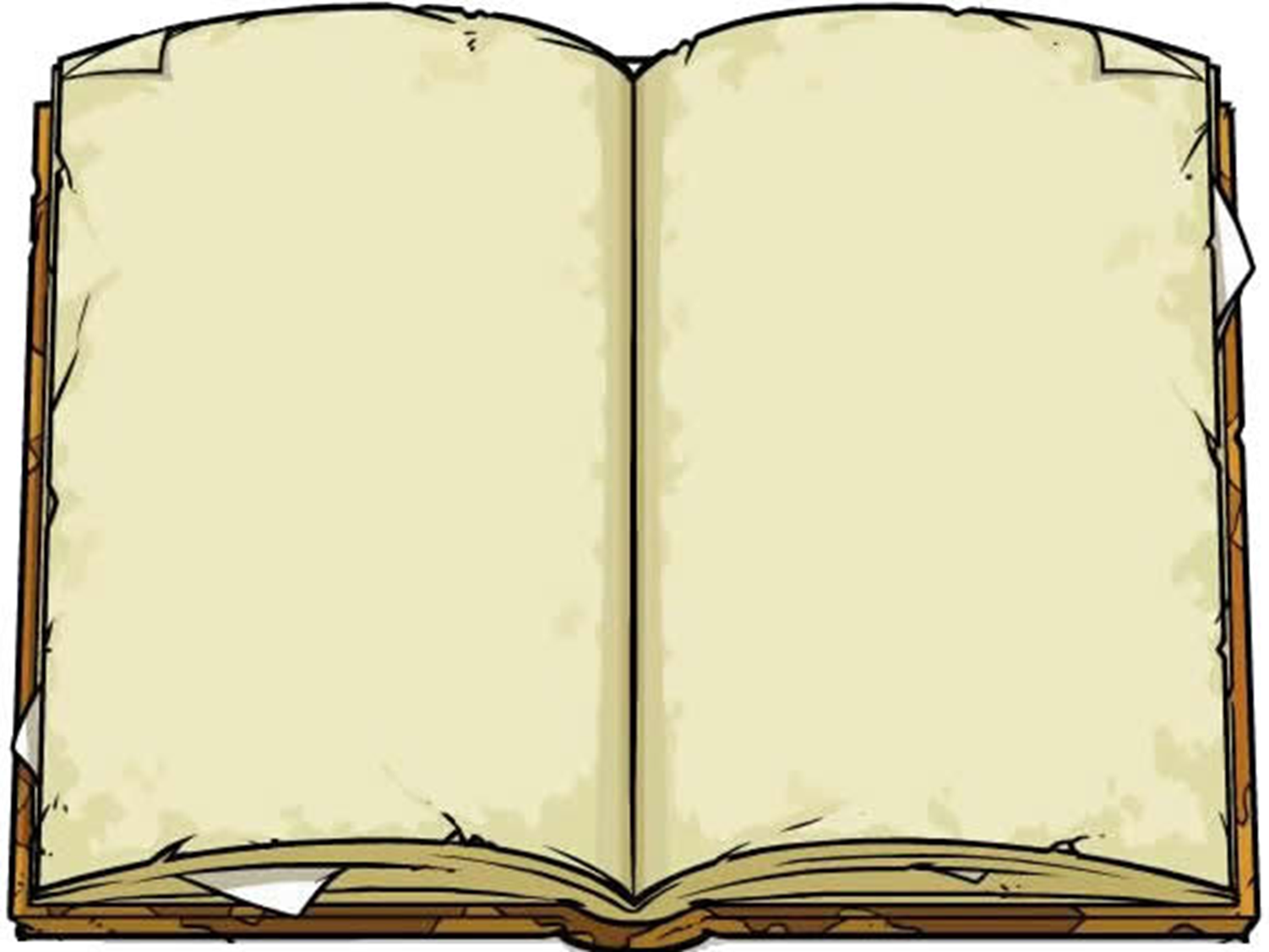 I wish you luck and I hope you survive.
Thank you for reading this math survival book for Miss McKenna’s math class.